Module 9: 
Introduction to Anaerobic Digestion
9.1: What is anaerobic digestion?

9.2: How is AD applied?

9.3: Snapshot of AD in Vermont (2015)

9.4: Energy products & co-products of AD

9.5: Environmental impacts of AD: benefits & concerns
This curriculum is adapted from: eXtension Course 3: AD, University of Wisconsin
9.1: What is anaerobic digestion?
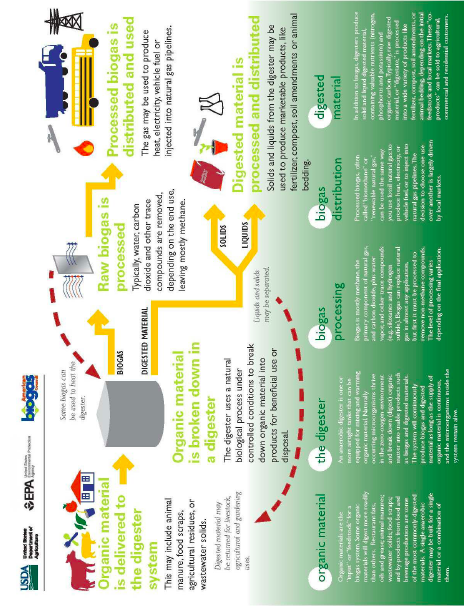 Overview cartoon
What is anaerobic digestion?
Anaerobic digestion: a natural bacterial process of ruminant animals, like cattle and sheep, and of anaerobic environments, like lake bottoms, marshes and swamps.  In the absence of oxygen, the AD (anaerobic digestion) process degrades organic materials (often seen as waste) into methane-rich biogas and nutrient-rich digestate.
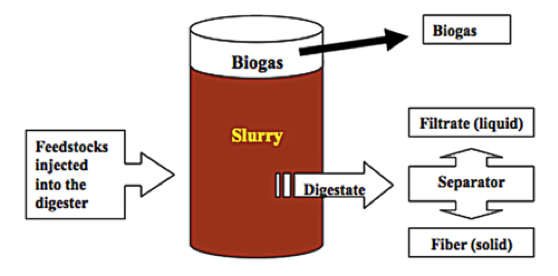 Basic AD terms
Aerobic: process that occurs in the presence of freely available oxygen

Anaerobic: process that occurs in the absence of freely available & chemically                    bound oxygen

Alkalinity: acid-neutralizing capacity; sum of all bases 

BOD (biological oxygen demand): amount of oxygen required to biologically oxidize & degrade organic material

COD (chemical oxygen demand): amount of oxygen required the chemically oxidize & degrade organic material; faster than BOD; values typically higher

Feedstock: manure & organic material ‘fed’ to the AD to produce biogas

Slurry: (aka sludge) the mixture of feedstock & microbes filling the AD

Biogas: combustible gas produced by AD: 60% CH4, 40% CO2, H2, H2S

Digestate: (aka effluent or filtrate) slurry after digestion; nutrient-rich 

Fiber: (aka separated solids) solid portion of digestate; used as fertilizer, bedding, compost

Volatile solids: the organic component of solid feedstock materials
(Mackay & Rowlands, 20__)
An ancient, but evolving, technology
Used by man long before the modern era, modern AD is a renewable energytechnology that produces heat and electricity, recycles society’s organic wastes to produce nutrients for agriculture, and reduces odors and pathogens.
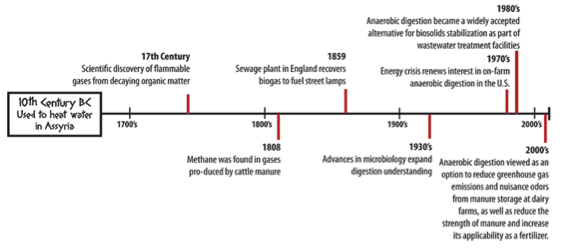 Global AD today
Today, simple, small- to medium-scale AD installations are used in the developing world to produce cooking and heating gas from organic wastes.
2005: 8 million small AD facilities in China
2011: 500 AD in Tanzania & 1000 AD in Lesotho
AD is widely applied in Europe as a combined heat & power technology.
Germany: 6800 AD systems
Austria: 511 AD systems
Manure is a secondary feedstock; crops & organic wastes dominate.
Why is AD more widespread in Europe than in the US?
Fossil fuel energy is not (or is less) subsidized in Europe
But European governments do support renewable energy technologies
European farm subsidies favor diversification and AD
Europe’s resources are more limited so they focus on reuse & efficiency
Europe is focused on mitigating climate change
Wellinger & Linberg (2000)
AD in the US today
In the US, AD is mainly employed at municipal wastewater treatment plants to reduce volumes of sludge and levels of pathogens. Biogas is sometimes used to heat the plant, but just over 100 use biogas to produce energy.
However, most wastewater plants rely mainly on aerobic processes.
2008: only 1,351 of 3,171 wastewater plants used AD
US farms began using AD to produce energy during the energy crisis of the1970s. This early effort was largely unsuccessful. However, farm AD has boomed since 2000.

2014: 239 farm AD plants
205 produce electricity
586,000 MWh electricity 
55,000 MWh heat (1 MWh ~1000 households)

Vermont: 17 AD plants in 2013

  
	                 http://www.epa.gov/agstar/projects/
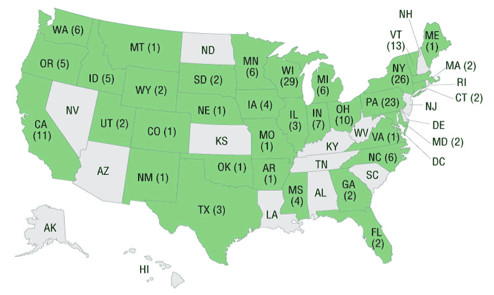 AD vs. other RE technologies
AD is more expensive to install than solar or on-shore wind. However, AD produces energy 24 hours per day, 7 days per week, 365 days per year.

And, unlike other renewable energy technologies, AD provides ecosystem services: benefits provided by ecosystems that contribute to making human life both possible & worth living.

Reduces the GHGpotential of methane.

Recycles society’s wastes.

Recovers & managesnutrients for use in 
     agriculture.
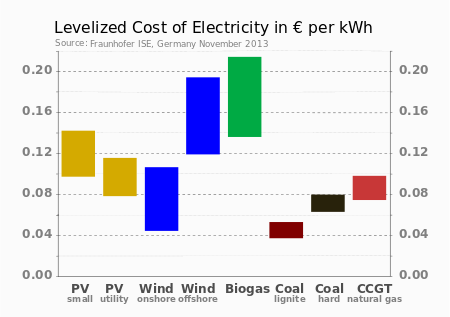 9.2: How is AD applied?
AD for wastewater treatment
Wastewater treatment: AD treats ‘high-strength’ organic wastes

‘High-strength’ wastes (or feedstock materials) have high concentrations of decomposable organic material, or high biological oxygen demand (BOD).
[NB: chemical oxygen demand (COD) is easier to measure than BOD andoften used to gauge feedstock ‘strength’.

High-strength example: fats, oils and grease (FOG)

Discharge of untreated high-strength organics into the environment causeshigh rates of microbial growth and release of excess nutrients, resulting in depletion of oxygen, and eutrophication of water.

Advantages of using AD for wastewater treatment:
AD uses less energy than aerobic treatment
AD decreases the volume of biosolids produced 
AD produces biogas: renewable energy
On-farm AD: motivation
The main reasons for using on-farm AD in the US are not energy production!
Reduction of manure odors
Management of manure nutrients

Growing concerns about environmental quality, biosecurity, energy security,nutrient scarcity and climate change have also boosted on-farm AD.
Algae growth in Lake Champlain is fueled by nutrient runoff
Peak phosphorous is upon us: we’ve used up half of global P supplies
AD provides some separation of N & P nutrients
AD converts N to a form more readily used by plants
AD drastically reduces that pathogens present in manures
Methane from farms & landfills is a GHG 27-times as potent as CO2,accounting for 9% of GHG emissions.

In 2009, the US Dairy Industry pledged to reduce methane emissions by 25%by 2020. In 2014 the USDA released its Biogas Opportunities Roadmap toguide us to this goal. It suggests installation of 11,000 additional AD plants,capable of powering 3 million homes.
On-farm AD: challenges
Installing efficient farm AD requires capital & training investments.
Costs vary with AD technology
2009: average per AD installation cost was $1.5 million
Operator training is critical, though daily work hours may be less than full time.
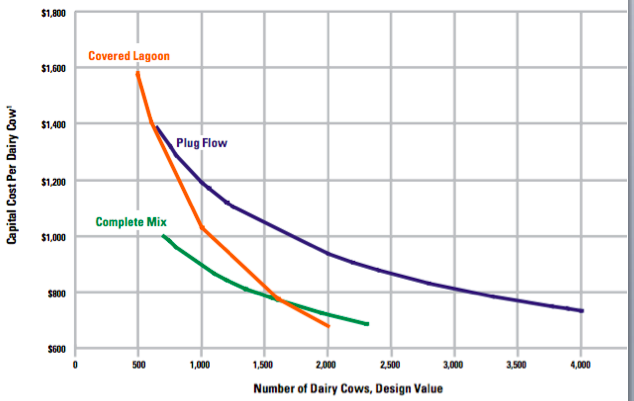 Small-farm AD?
Generally, it’s thought that 1000 cows are needed to justify farm AD.
However, AD may soon pay for smaller 150 – 200 cow farms because:
Off-farm feedstock (organic wastes) effectively increase herd size
New small-scale AD technologies
USDA financing & feed-in tariffs for renewable energy
Genset size of the 205 on-farm AD projects that produce electricity in the US ranges from 15 – 6450 kW.
Average genset size is 750 kW
Only two Vermont projects have gensets > 500 kW

Herd size of the 239 on-farm AD projects in the US:
Average herd size is 2100 head of cattle
Only 67 are fed by less than 1000 head 
7 of the small herds are in Vermont and range from 75 – 950 head
Only five Vermont AD projects are based on less than 500 head
9.3: A snapshot of AD in Vermont(2015)
Support for AD in Vermont
Vermont is very supportive of anaerobic digestion, particularly on-farm.
Vermont has more on-farm AD, per capita, than any other US state.
Funding:
USDA offers farmers grants through the REAP (Renewable Energy for AmericaProgram) program.    http://www.rurdev.usda.gov/orreap_renew_grants.html
   
The Vermont Agency of Agriculture Food and Markets (VAAFM) has workedwith farms to provide technical support & secure USDA funding.

Vermont’s Clean Energy Development Fund has provided support to AD projects.      http://publicservice.vermont.gov/topics/renewable_energy/cedf

In 2005, Vermont’s first-in-the-nation feed-in tariff for renewable energy (the SPEED program) guaranteed a premium price for AD electricity for 20 years, allowing investors to recoup their investment in a reasonable time. http://vermontspeed.com/

In 2015, the Vermont Legislature replaced SPEED with RESET. [coming modules]
Cow Power
Green Mountain Power, Vermont’s largest electric utility, sells renewable electricity to its customers at a 4¢ premium through its Cow Power program:
http://www.greenmountainpower.com/innovative/cow/
http://video.pbs.org/video/2225827234/

On-farm anaerobic digestion provides most of that renewable electricity.

GMP purchases renewable energy credits (RECs) from partner farms andsells them to GMP customers, providing partner farms with a reliable marketfor their RECs.

GMP has also provided technical assistance to partner farms to keep their AD systems up and running.

In many ways, GMP’s Cow Power program has been a vocal & effective advocate for AD across the state.
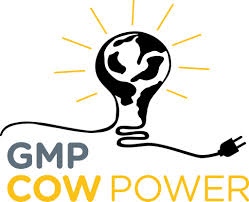 AD technology in Vermont?
In Vermont, most on-farm AD plants have plug flow designs built by GHD, now DVO.   
http://www.dvoinc.net/

There are at least four complete-mix on-farm AD facilities built by RCM or Bio-Methatech (using the technology of Lipp of Germany) and others.a
http://www.bio-methatech.com/
http://www.rcmdigesters.com/

Magic Hat brewerey uses a unique design from PurposeEnergy.
http://www.sevendaysvt.com/vermont/magic-hat-produces-its-own-energy-with-beer/Content?oid=2142409

And there are a few other design in Vermont as well. Modules 3 address AD technology and design in detail.
9.4: Energy products & co-products of AD
AD produces energy & ‘co-products’
Anaerobic digestion produces energy and co-products. Revenue and benefitsfrom co-products often surpasses that from biogas.

Biogas: combusted to produce heat or co-generation of heat & electricity

Digestate: the biomass that remains after feedstock is processed by AD
Effluent (liquid filtrate) used as fertilizer; rich source of N, P, K
Offsetting use of synthetic fertilizer lowers costs & carbon footprint
Separated solids (fiber) used as dairy herd bedding, fertilizer, compost base
High bedding costs make this a valuable co-product

CO2 (carbon dioxide): methane is converted to CO2 during combustion
Generally seen as a pollutant, CO2 can be used to augment the growthof plants and algae
Biogas
Biogas: a mixture of 50-60% CH4, 40ish% CO2 with some H2O, H2S, H2, N2, etc.
Methane content varies with feedstock from 50 – 70%
Typical yields: 7 – 12 ft3 / lb volatile solids in feedstock

Biogas energy content:
10 Btu / 1 ft3 or
2.52 kcal / 0.028 m3
So, biogas with 65% methane produces 650 Btu / ft3 or 5,857 kcal / m3

Biogas combustion is improved by conditioning or scrubbing: drying off water and reducing the levels of CO2 and H2S.

Most systems pipe biogas underground to the generator. The cooler earth temperatures condense the water vapor, providing somewhat drier biogasfor combustion.
Scrubbing biogas to biomethane
Biomethane: methane produced by removing all other gases from biogas
Chemically equivalent to natural gas though biologically produced
Can be injected into natural gas pipelines
Can be used to vehicles equipped for natural gas
Increased energy density of 1000 Btu / ft3
Fiscally viable only when natural gas prices are high enough
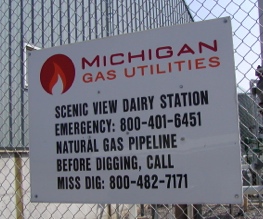 Biomethane from Scenic View Dairyin MD is injected into the natural gas grid
Biogas combustion & heat recovery
Biogas is burned in internal combustion engines that produce 30% electricityand 70% heat.
Heat can be recovered from:
From exhaust gases
Water jackets that surround the engine
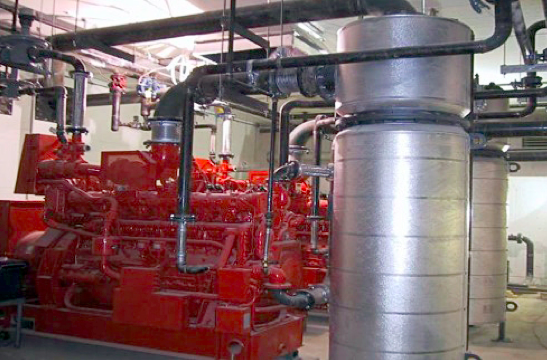 Digestate
Digestate: nutrient-rich slurry remaining after removal of biogas
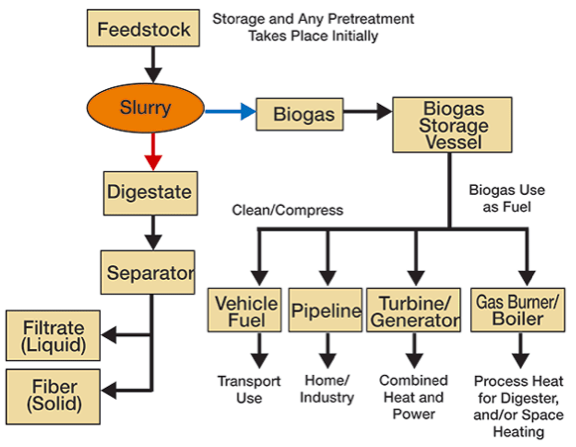 Solids separation
Solids separation is accomplished using a screw-press or fan separator; anauger pushes digestate against a perforated screen, squeezing out liquideffluent.

Effluent: the liquid portion of digestate, enriched for ammonia nitrogen
Used as field fertilizer; should be injected rather than broadcast

Separated solids: the solid portion of digestate; roughly 35% moisture
Enriched for phosphorous
Animal bedding  (often a source of both savings & profit)
Field fertilizer
Compost base
Component of composite materials
Solids as bedding
Animal bedding gives comfort to animals and absorbs moisture and urine.
Traditional bedding materials include straw, sawdust, grain hulls, and sand.
The increased energy demand for wood products has increased the cost ofsawdust and shavings.

Sand bedding must be removed from manure before anaerobic digestion.

Separated solids reduce a farm’s operational costs and are often sold for profit.

Mastitis rates and somatic cell counts are not increased by solids bedding
	http://cwmi.css.cornell.edu/beddingfinalreport.pdf	


This topic is covered in depth in Module 6.
Solids as compost base
Composting: an aerobic process in which aerobic microbes decompose organicmaterials to CO2, H2O and soil-like and nutrient-rich compost.

Separated AD solids can be:

Used as a composting base (an input).

Combined with compost and nutrients to produce custom potting soils.

Used to produce nursery pots.
	http://connecticut.cbslocal.com/2013/12/16/profile-a-connecticut-green	-business-owner/
Solids to composite materials
Composite materials: materials created by blending a mixture of materials, often organics and inorganics

Michigan State University and the University of Wisconsin-Madison’s ForestProducts Laboratory have used AD fiber to produce novel products:
Medium density fiberboard
Decking material
Nutrients & NMPs
The AD process ‘mineralizes’ nutrients, converting them to small moleculesthat are very bioavailable to plants. Digestate typically is a more effectivefertilizer than the manure that it is created from.
Potassium (K) levels are unchanged
Nitrogen (N) is converted to ammonia (NH3) and enriched in filtrate
Phosphorous (P) binds to solids and is concentrated in the solids

Vermont requires large (>700 cows) and medium (>200 cows) and farms withAD to use nutrient management plans to ensure that nutrients benefit cropsand do not enter the water supply.The ability of AD to partially separate nutrients is helpful.

Nutrient management planning is addressed in detail in Module 8.
9.5: Environmental impacts of AD:
benefits & concerns
Environmental benefits of AD
AD’s environmental benefits:
Decreases GHG emissions as methane is contained and converted to CO2
Odor control
Protection of water quality
Pathogen reduction & destruction
Greenhouse gas emissions
Greenhouse gases (GHGs): gases that reflect and contain heat in earth’s atmosphere and thus contribute to global climate change.

Methane is a greenhouse gas with 21 – 27 times the GHG potential of CO2.
AD captures nearly all of the methane potential of manure.
Combustion of methane reduces its GHG potential 21 – 27 times.
Moving organic waste from landfills to AD captures methane nowleaking from landfills.
Theoretically, the CO2 emitted from the generating engine will berecycled to build the plants fed to cows or used for human food.
Practically, the carbon in CO2 can be recycled by passing it throughgreenhouses to enhance plant growth.
Use of biogas to produce energy replaces fossil fuels, further reducingGHG emissions.

AD also reduces the emission of nitrous oxides (NOx), another GHG, from manure and organic wastes.
Odor reduction
Manure and livestock odors are produced by 75 malodorous molecules created by naturally ocuring anaerobic degradation of organics.
Most malodorous molecules contain N or S
Phenols & cresols
Indole & skatole
VFAs

The AD process redirects metabolism of volatile solids to produce methane,decreasing production of malodorous molecules.
Odors are reduced by AD for 10 days at 35°C.
Increasing retention (digestion) time increases odor reduction.
Odors don’t return even with digestate is stored for 3 months.
Odors are reduced by approximately 79%.
Water quality
The partial nutrient separation effected by AD makes it easier to apply nutrients where needed in a targeted manner.
The lower levels of P in liquid effluent allow farmers to slowly lowerP levels in P-saturated fields.
The captured P in solids can be exported to P-poor land.

There is an environmental side-benefit from the regulatory requirement of NMPs for farms using AD technology.
Pathogen reduction or destruction
Studies show that AD reduces levels of many pathogens by 90% or more.
Coliform
Streptococcus

Of course, the degree of pathogen destruction is dependent on AD conditions:
AD temperature
AD retention time
Indirect environmental benefits
Reduction of transportation of high-strength organic wastes
Replaces land application of untreated high-strength organic wastes
Reduction of soil compaction because fertilizer is more effective
Environmental concerns about AD
AD does create some environmental concerns:
Air emissions
Biogas combustion
Aerated digestate
Human and animal health
Do digesters encourage the development of CAFOs?
Air emissions
There is little data to prove that AD plants don’t emit (or leak) any methane.
The EPA estimates 10% leakage when evaluating AD efficiency.
Combustion of biogas, as opposed to biomethane, releases small amountsof air pollutants in addition to CO2.
NOx
CO
volatile organic compounds (VOCs)

Generation of these pollutants can be reduced by:
Scrubbing CO2, H2S, NH3 from biogas
Reducing the amount of N & S in feedstock (reducing protein content)

AD plants use flares to burn of biogas that isn’t combusted, decreasing releaseof uncombusted biogas. Flares should have reliable igniters and be protectedfrom wind.
Aerated digestate
When digestate is aerated during transfer or land-application, ammonia is released into the air and is an air pollutant.

Release of ammonia can be decreased by:
Incorporating digestate into soil: dragging or injecting
Lowering the pH of the digestate
Effects on human and animal health
Ammonia is toxic to animals and humans.
Ammonia is caustic or corrosive to the airways.
When ammonia combines with nitrous oxide it forms aerosol nitrate,a fine particulate pollutant. 
Livestock are the greatest source of ammonia emissions.
Hydrogen sulfide (H2S; hydrosulfuric acid) is acutely toxic to animals and humans and corrodes metals and machinery
Safety precautions are essential!
Does AD encourage CAFOs?
AD systems are most economical for very large farms with over 500 head of cattle or 2000 pigs or more chickens. These large operations confinerather than pasture the animals and are called Concentrated Animal FeedingOperations (CAFOs).

AD will reduce odors and make land application of effluent easier, but don’treduce the threat of the huge volume and concentration of manure, nutrientsand pathogens to water and land immediately surrounding the CAFO.Currently, most farm AD is on CAFOs.

If interconnection costs were covered by the cost paid for AD electricity,AD could be installed as easily on small farms as on CAFOs.
Opportunity costs?
Does the use of AD prevent investigation or use of other methods of managingmanure and nutrients?

Development and implementation of NMPs and best management practices(BMPs) are much less expensive than AD and can be used on farms of any size.
Better manure containment and storage
Use of NMPs
Buffer strips
Rotational grazing
Composting